Quick Chat:  Air Pressure
http://kids.earth.nasa.gov/archive/air_pressure/
Weather: Ch 17, 19, 20, 21
Why do we have seasons?
 Seasons happen because the Earth is tilted.  This causes areas to receive different amounts of the Sun’s energy.
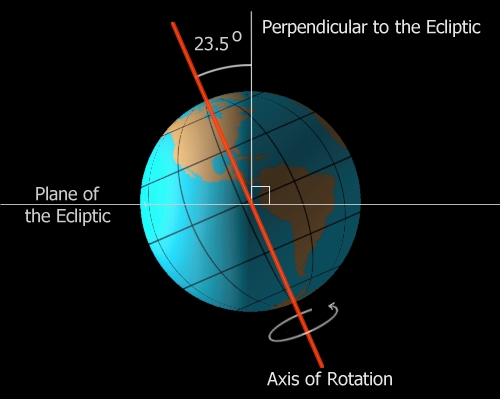 Ch 17.2: Heating the Atmosphere - pg 483Why is heat transferred?
Because energy moves due to a difference in temperatures.
What is temperature?
The measure of kinetic (moving) energy in particles.  
 Higher temps = faster moving particles
Conduction
Transfer of heat by touching
Best in solids
Particles bump into each other, transferring their energy
Heat flows from high to low temps
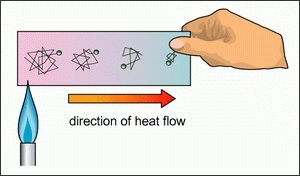 Convection
Heat transfer by circulation in fluids 
Best in liquids and gases because particles are free to move around.
Examples:  Earth’s asthenosphere, oceans, atmosphere
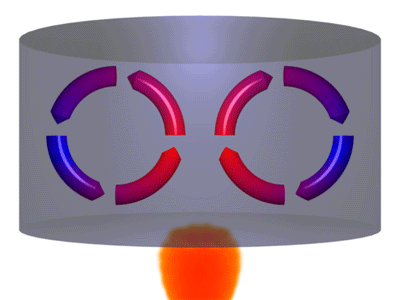 Radiation
Heat transferred by waves
Do not need material to move through
This is how the sun’s energy can travel through space!
All objects give off some radiation
Short waves = hotter temps
Objects that absorb radiation also give off radiation
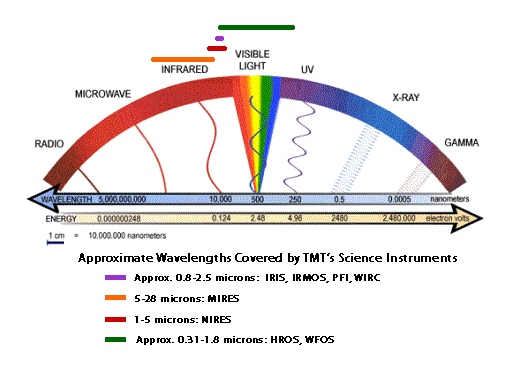 What can happen to solar radiation?
Reflected:  waves bounce off of an object; all the energy just changes direction.
Scattered:  waves hit a dust or gas particle and are spread out; why we have blue skies and see red sunsets
Absorbed:  about 50% of radiation is absorbed; water vapor and CO2 are best at this (greenhouse effect)
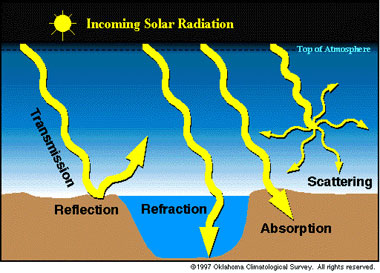 Ch 17.3: Temperature Controls – pg 488Why do temperatures vary?
Latitude
 Heating of land and water
 Altitude
 Geographic position
 Cloud cover
 Ocean currents
Land vs Water
Land heats and cools more quickly than water, so temperatures show more variation.
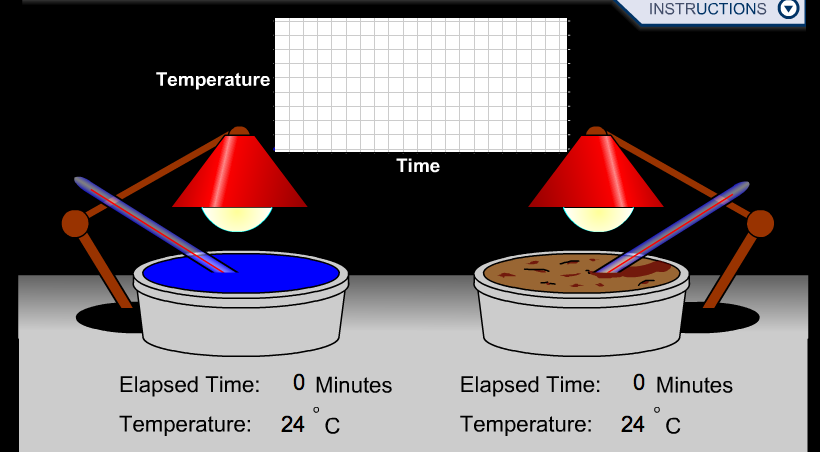 Land and Water
The ocean moderates Vancouver’s climate, so temps do not vary as much (marine)
Winnipeg experiences much greater variation in temps because it is far away from the ocean (continental)
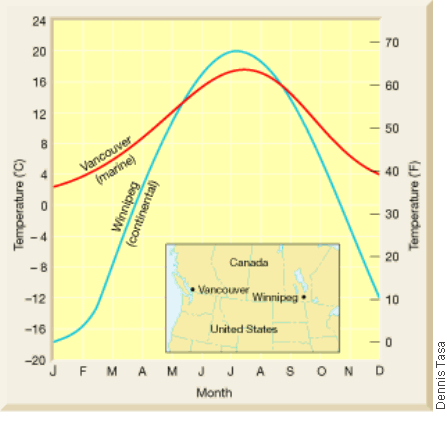 Geographic position: West vs. East Coasts
If winds blow from the ocean to the land, temps do not change very much (windward coast)
 If winds blow from land toward the ocean, there is more variation(leeward coast)
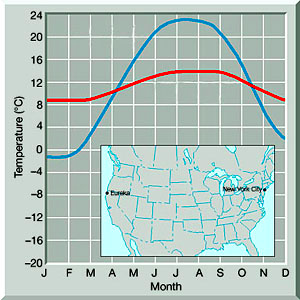 Geographic position: Mountains as barriers
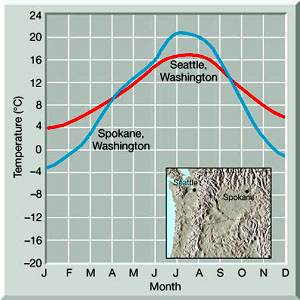 Mountains can also affect temps 
 Seattle has a marine influence
 Spokane is more continental
 Cascade Mtns cut off Spokane from the moderating influence of the Pacific Ocean
Altitude
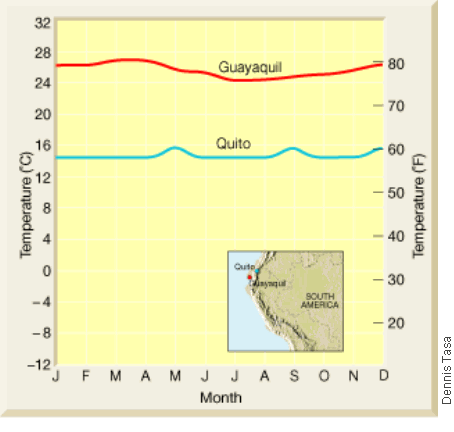 How high a place is located can impact its temperatures, even if they are close to each other.  (Mountain vs. flat land)
What is albedo?
Albedo is the total radiation reflected by a surface.
High Albedo:  clouds, snow, deserts
Low Albedo:  soil, most types of land
What are isotherms?
Iso = equal
Therm = heat
Isotherms are lines that connect points of the same temperature.
Ch 19.1: Understanding Air Presure – pg 532
The weight of the air pushing down the surface of an object.
 Average = 1 kilogram per square centimeter (1 kg/cm2)
 Air pressure pushes in ALL directions!
 Measure using barometer
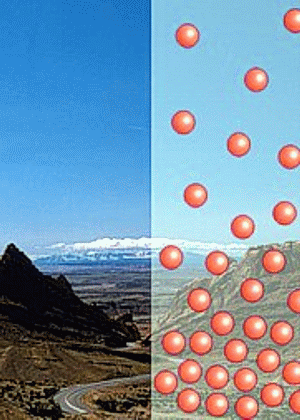 What causes winds?
Horizontal difference in air pressure.  
Moves from HIGH to LOW pressure

 The differences occur because of uneven solar radiation amounts. 

 Low pressure – warm, less dense air
 High pressure – cool, more dense air
3 Factors that control wind
Pressure differences:
	-the bigger the difference, the stronger the wind; this is the pressure gradient.
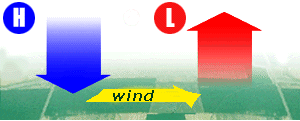 3 Factors that control wind
Coriolis Effect:
	-Winds are deflected (bent) to the right in the northern hemisphere due to Earth’s rotation; only affects direction, not speed
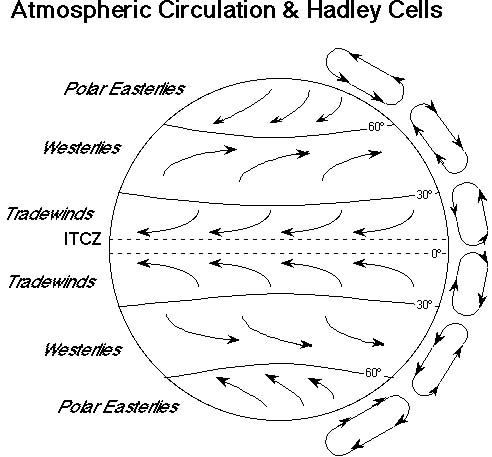 3 Factors that control wind
Friction:
	-Rough surfaces slow winds down and make them travel at different angles due to friction.

	**Jet Stream:  fast moving wind at the top of the troposphere; not affected by friction
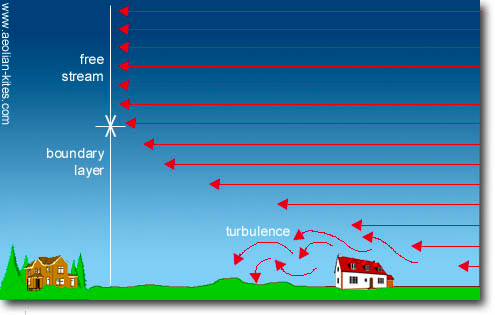 Ch 19.2: Pressure Centers & Winds – pg 537 Low Pressure vs High Pressure
Low pressure - pressure decreases as you move to the center


 High pressure - pressure increases as you move to the center
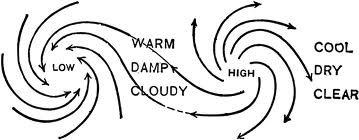 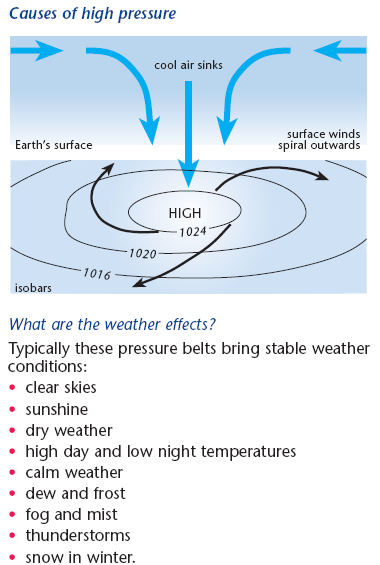 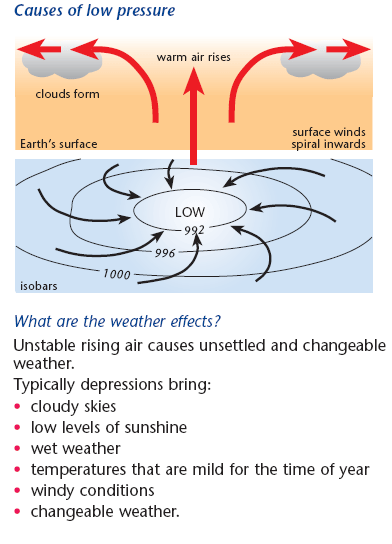 Global Winds
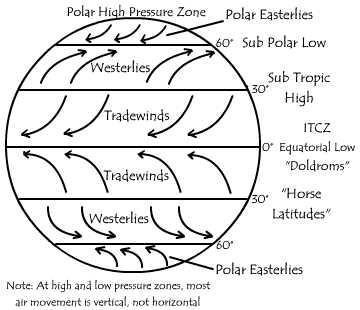 Ch 19.3: Regional Wind Systems – pg 543
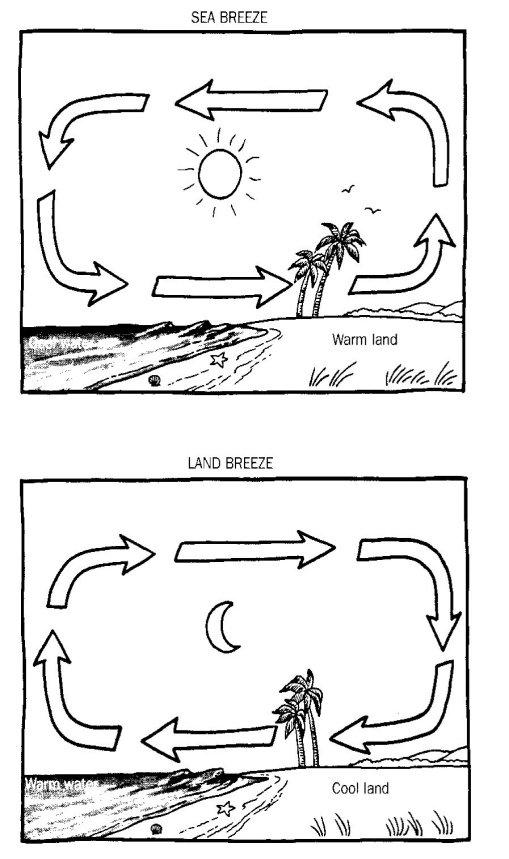 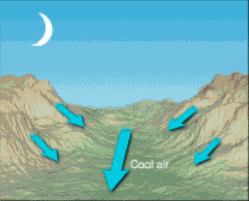 Mountain Breeze
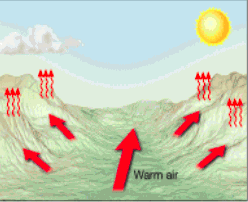 Valley Breeze
[Speaker Notes: Sea Breeze – air over land heats, expands, and rises creating area of low pressure so a sea breeze develops bec as warm air rises, cool sea air replaces it
Land Breeze – night time, air over land cools more rapidly and creates an area of high pressure
Mountain Breeze (top) – air cools and sinks
Valley Breeze (bottom) – air warms and sinks]
Land and Sea Breeze Animation
http://www.classzone.com/books/earth_science/terc/content/visualizations/es1903/es1903page01.cfm
How are winds named?
By the direction they come FROM
EX: Westerlies come from the west
EX: Easterlies come from the east

Prevailing winds occur when the wind blows from 1 direction most of the time.

Anemometers measure wind speed.
El Nino vs. La Nina
El Nino:  warm water replaces where there is usually cool water.  Happens every 3-7 years
The warm weather makes it hard for marine life.
La Nina:  even cooler water comes in, bringing colder temperatures; can cause more hurricanes.
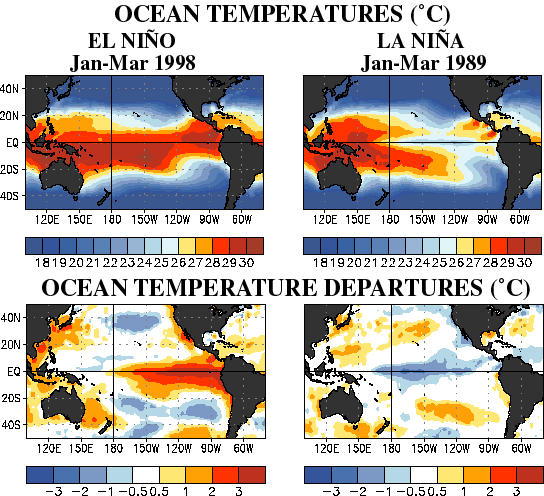 Ch 20.1:  Air Masses – pg 558
Air mass - Large body of air that has similar temperatures and moisture levels.
How do air masses move?
As air masses move, they change (temp and moisture) and also change the weather of an area.
Air masses
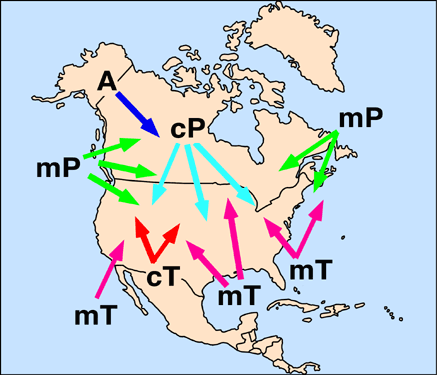 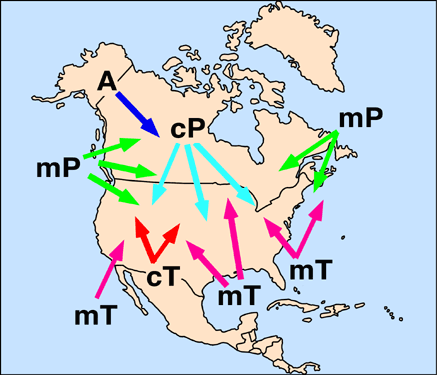 cP:  Continental Polar-cold and dry in winter- cool and dry in summer-usually no precip

mT:  Maritime Tropical-warm, lots of moisture-unstable
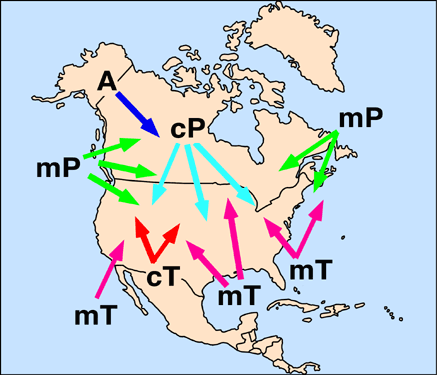 mP:  Maritime Polar-mild, moist air-unstable-carries lots of precip

cT:  Continental Tropical-can cause extremely hot, dry conditions

Thunderstorms = mT + cP
Ch 20.2: Fronts – pg 564 How do fronts form?
Two air masses meet creating a boundary.
Types of Fronts
Warm Fronts
Cold Fronts
Warm air glides over a cool air mass.

Warmer temps and light precip.

Move slowly
Cold air forces up warm air

 Colder temps, violent storms, and strong winds

Moves VERY quickly
Types of Fronts
Stationary Fronts
Occluded Fronts
Warm meets cool, but neither moves.

Sometime have light precipitation
Fast moving cold air pushes through warm air.

Complex weather
Ch 21.1, 3:  Factors Affecting Climate
Latitude – as latitude increases, the average intensity of solar energy decreases
 Elevation – the higher the elevation, the colder the climate
 Topography – mountains affect amount of precipitation
Ch 21.1, 3:  Factors Affecting Climate
Bodies of water – temp of water influences the temp of the air above it
 Global Winds – distribute heat and moisture around the Earth
 Vegetation – affects temp and precip by energy absorption /release and transpiration
Ch 21.1, 3:  Factors Affecting Climate
Plate tectonics – changes climate over long periods of time
 Earth’s orbit – intervals, long periods of time
 Ocean circulation – El Nino causes parts of the ocean to become warmer than usual
Ch 21.1, 3:  Factors Affecting Climate
Solar activity – increase in sunspots can cause warm periods
 Volcanic eruptions – ash and dust cause cooler temps over short term, and warmer temps over long term
 Greenhouse effect – natural warming of Earth’s atmosphere and surface
 Global warming – global temps increasing from increased carbon dioxide levels in atmosphere